FY 2022 Operations Budget Summary
Presentation to the Board of TrusteesSeptember 2021
[Speaker Notes: At the May board meeting the board approved a provisional university system operating budget for fiscal year 2022.  Since then the state approved its fiscal year 2022 budget, including its appropriation to the university.

Today, I seek the board’s approval of the university system’s final operating budget for fiscal year 2022.]
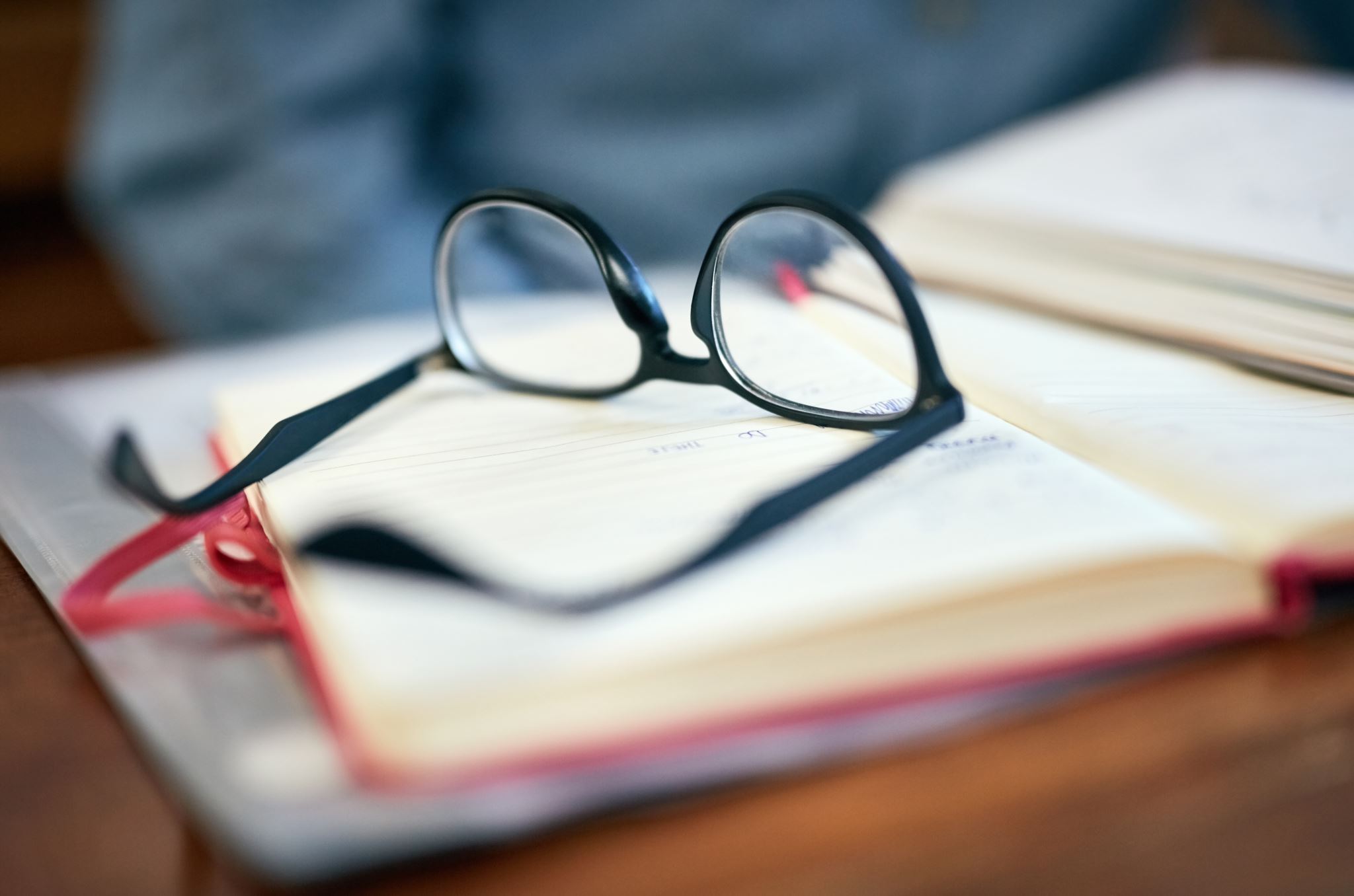 Budget Development Framework
FY2022 Budget Development
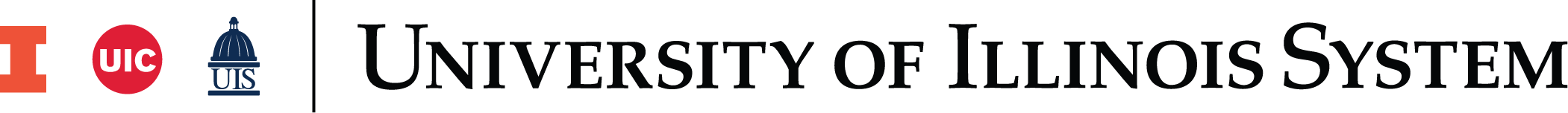 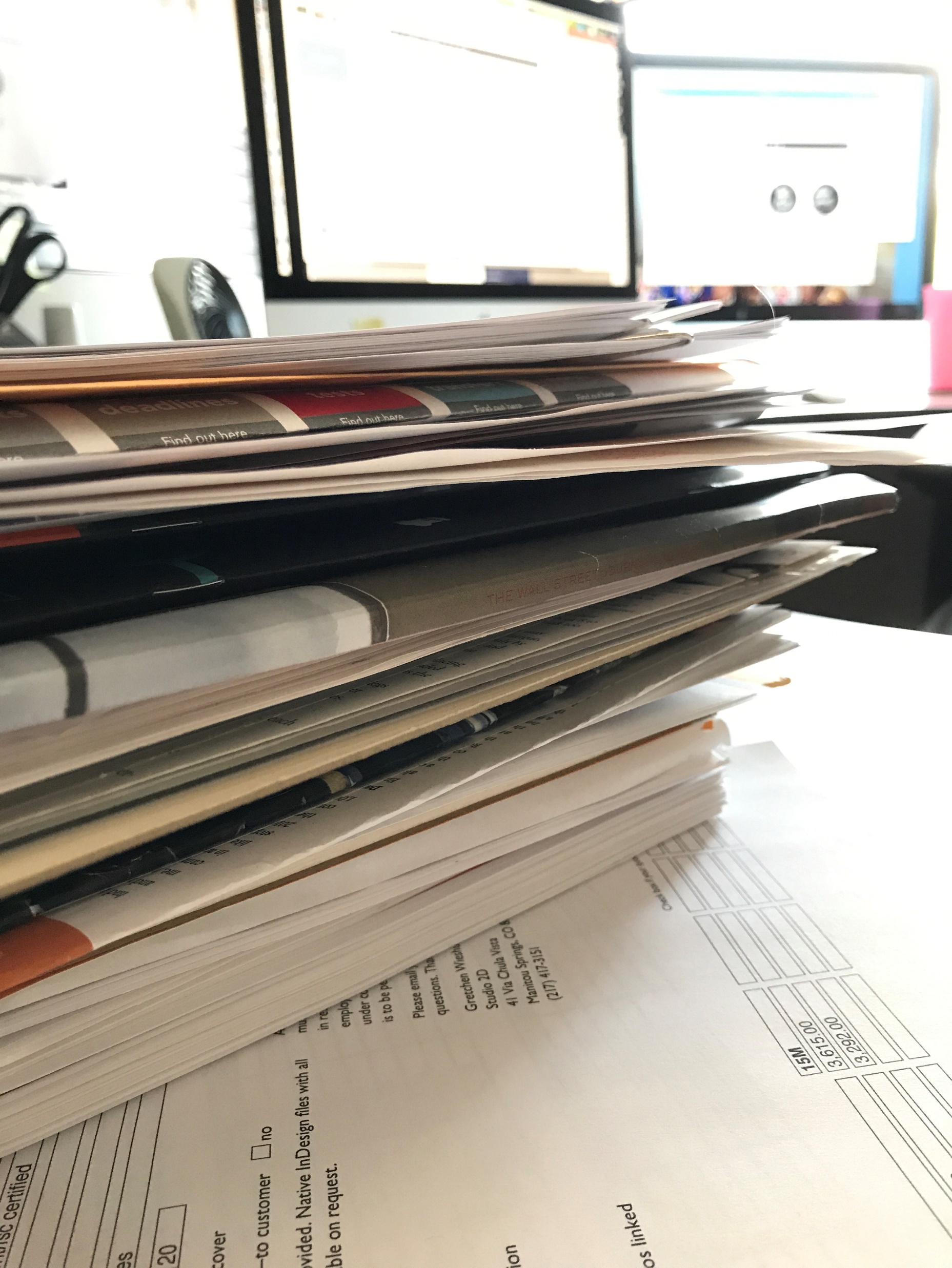 FY2022 vs FY2021
FY2021 and FY2022Comparisons
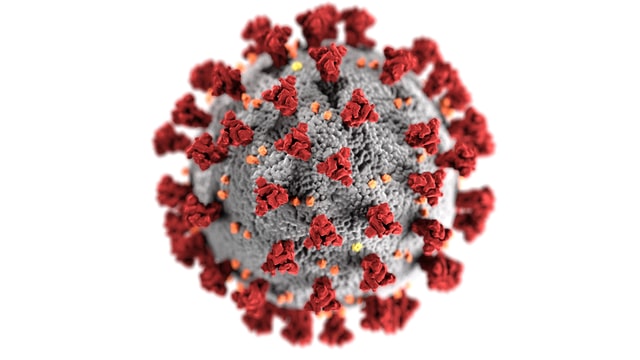 FY2021 Budget
Supplemented With 
One-Time Use of Institutional Reserves
to Cover Pandemic Related Expenses and Revenue Shortfalls

FY2022 Budget 
Reflects Return to In-Person Operations and the Related Growth in Tuition & Fees, Housing, Dining, and Other Student Services Operations
Budget Comprises Four Types of Funds
Total FY22 Budget: $7,184 Million
$ Millions
[Speaker Notes: The overall operating budget is structured around four categories of funds.
The largest category is the general operating fund which supports our instructional and core academic activities.  Revenues from tuition payments and state appropriation support the expenses in this category.  This fund is projected to grow by 5.7%.  

This year the budget continues to separately account for the activities of the hospital in a separate hospital fund.  It is projected to grow by 3.7% over last years budget

The third category, and second largest, is comprised of restricted budgets that are available only for expenses specified by the gifts and contracts generating those funds. Examples of activities included in this category include sponsored programs, auxiliary facilities such as dining and residential services and activities supported by gift and endowment income. Those budgets are expected to grow by 12.8% from last years budget – a significant amount related to resuming in-person operations. 
   
The final category represents the estimated value of benefit payments made by the state on behalf of the university.  Total of $1.4 b (+0.7%).]
Diversified Sources of Revenue
Total $5,767 M
Excludes Payment on Behalf
Institutional Funds includes cost recovery, royalties, allowances, and misc. income
[Speaker Notes: A major strength of the university’s finances is the diversity of its revenue sources.  This chart shows the distribution of total revenue (excluding POB) by revenue source.

As shown here no single source of revenue account for more than 25% of the total budget. 

Tuition is the largest source accounting for 24% of the total.  The hospital and the physician service plans combined account for 20% of the budget; sponsored programs 17% and state appropriation contributes another 11%.  

Note that these percentages do not include payments on behalf.]
Budget Revenue IncreasesFY2022 vs FY2021
$ Millions
Restricted Funds
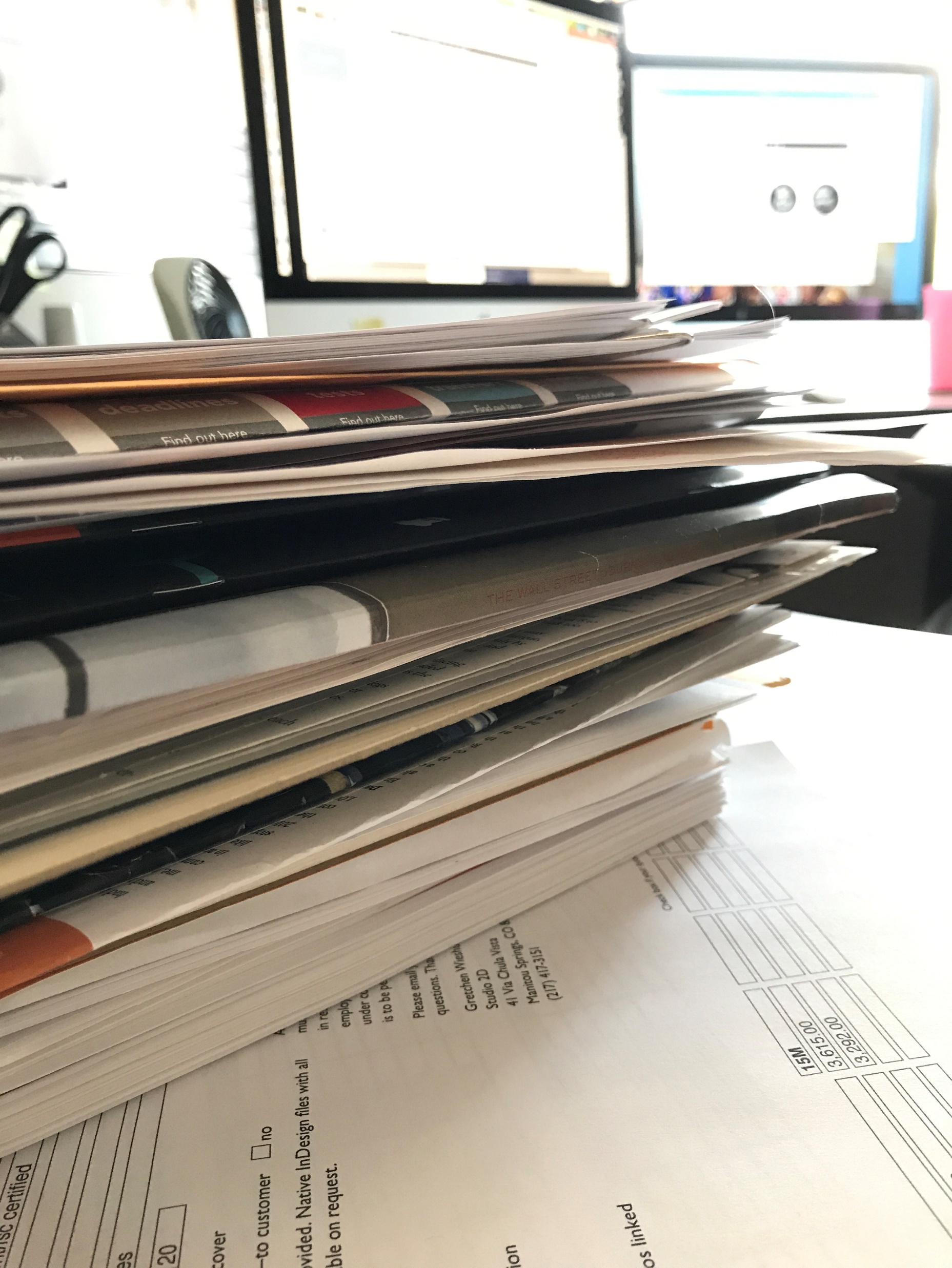 Sponsored Programs Account for 41% of Restricted Funds
[Speaker Notes: This table shows the sources of revenue from restricted sources.  

Sponsored Programs account for 41% and 37% from Auxiliary operations.  As mentioned previously, the growth in auxiliaries is returning to pre-pandemic operations.

The growth in other is also related to returning to normal operations and is related to the increase in AFMFA revenues – If you will recall, Urbana did not assess this fee to students with fully online courses most of last year.]
FY2022 – Budget By Unit
(Excluding Payments on Behalf)
Total 
Chicago
49.7%
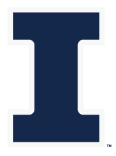 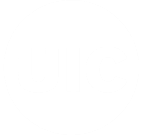 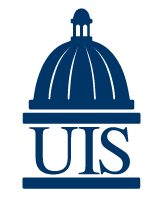 [Speaker Notes: This chart shows the distribution of projected revenues across the three universities.]
FY2022 – Tuition By University
TOTAL $1.41 Billion
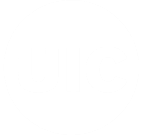 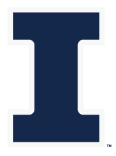 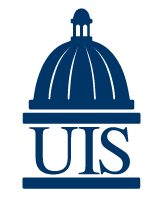 [Speaker Notes: This chart shows tuition generated by the three universities
As noted earlier, total tuition and fee revenues expected to grow by 5.1% and reach $1.4 billion.]
Budget By Expense CategoryTotal $5,767.2 M
[Speaker Notes: Debt Service transfers and transfers to capital increase are back to pre-pandemic levels.
Utilities/Maintenance below pre-pandemic level]
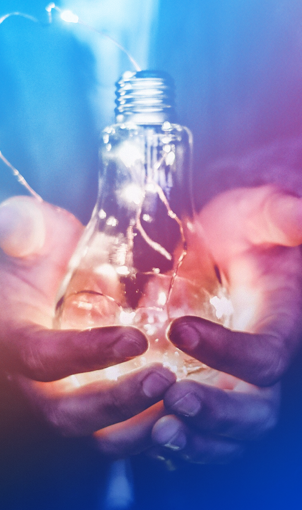 Questions